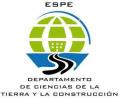 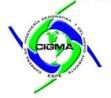 UNIVERSIDAD DE LAS FUERZAS ARMADAS ESPE
DEPARTAMENTO DE CIENCIAS DE LA TIERRA Y DE LA CONSTRUCCIÓN 
CARRERA DE INGENIERÍA GEOGRÁFICA Y DEL MEDIO AMBIENTE
Defensa del proyecto de investigación, previo a la obtención del título de Ingeniero Geógrafo y del Medio Ambiente
“Análisis de la variación de la calidad del aire debido al confinamiento por COVID-19 en ciudades de América Latina mediante imágenes satelitales Sentinel-5P”
Autor: Páez Freire, César Fernando
Docente Evaluador
Ing. Wilson Oswaldo Jácome Enríquez, Mtr.
Directora del proyecto 
Ing. Oliva L. Atiaga Franco, PhD.
Secretaria Académica
Abg. Michelle Benavides Guzmán
Director de Carrera
Ing. Alexander A. Robayo Nieto, Mgtr.
Sangolquí, febrero de 2022
CONTENIDO
6. CONCLUSIONES Y RECOMENDACIONES
1. INTRODUCCIÓN
Antecedentes
Planteamiento del problema
Programas para mejorar calidad del aire
      Baja representatividad espacial
      Se necesita inversión
La contaminación del aire es monitoreada
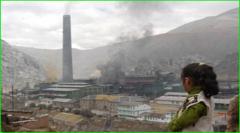 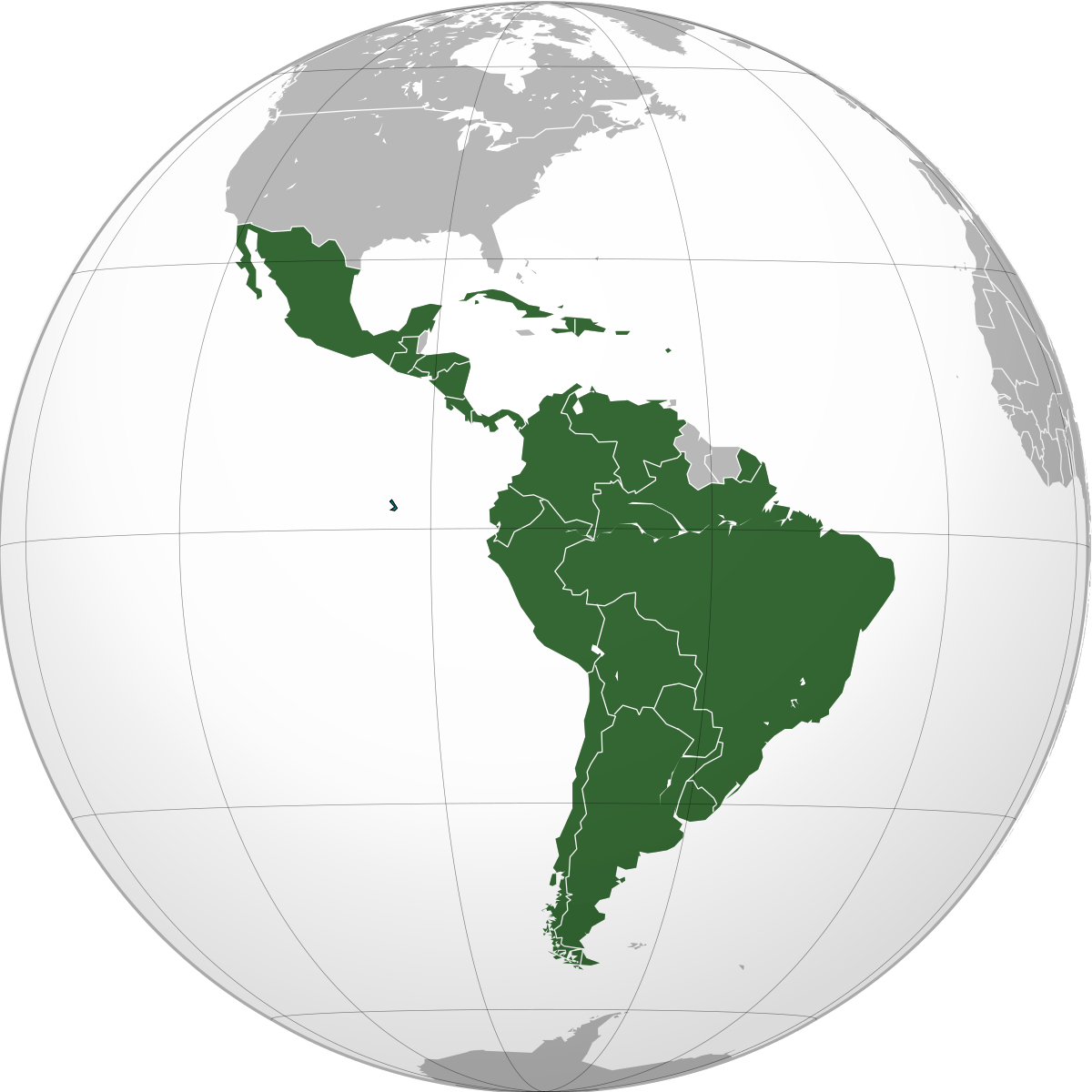 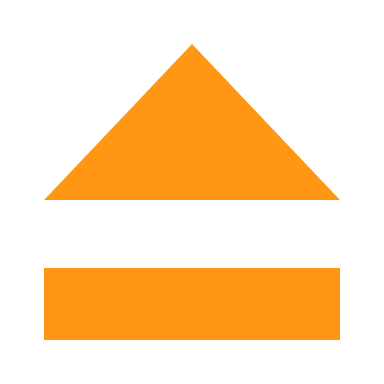 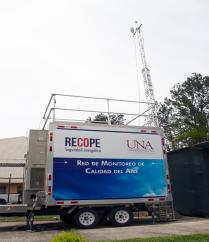 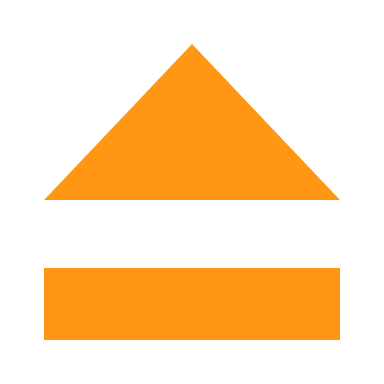 Contaminación atmosférica
Es uno de los problemas ambientales más graves de países desarrollados
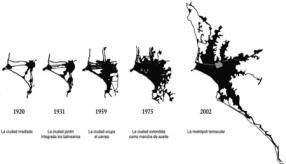 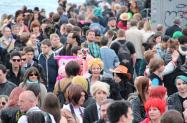 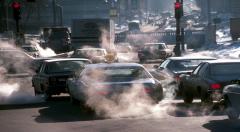 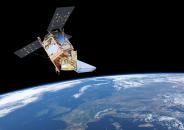 Desventajas
       Gran tamaño y peso
       Alto costo de implementación
       Protocolos e instrumentos cambian con el tiempo y son diferentes entre países
Teledetección ambiental
       Menor inversión
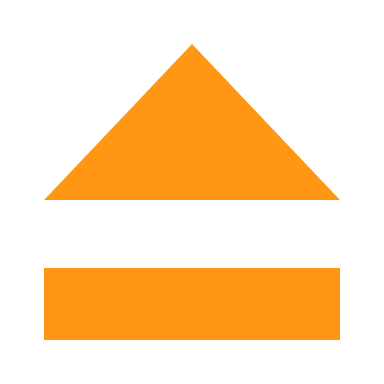 El 91% de la población vive en lugares contaminados (OMS, 2020)
7 millones de muertes ocurren cada año
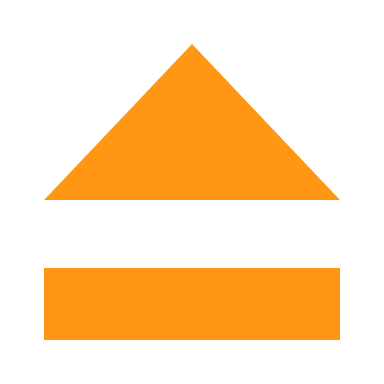 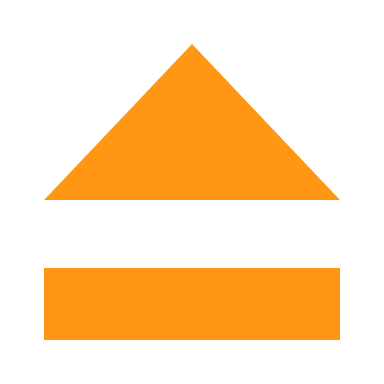 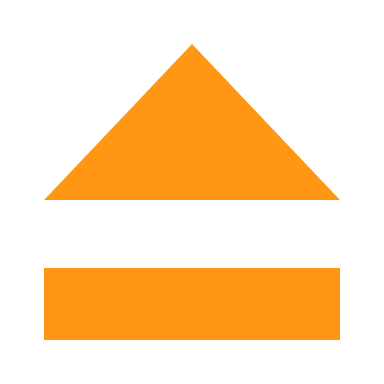 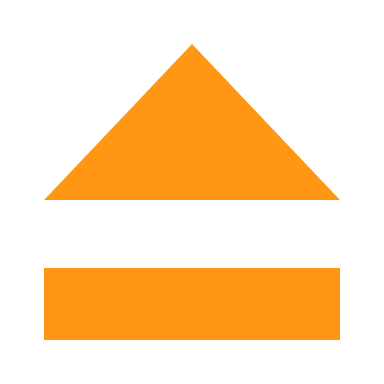 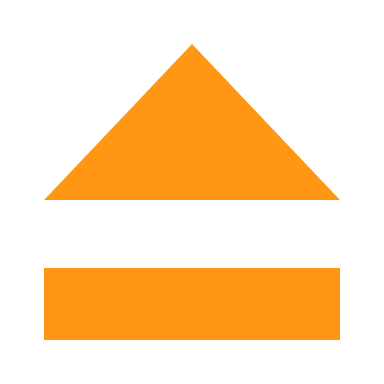 Fuente: (OMS, 2020; CEPAL, 2020); (Amable Álvarez et al., 2017; Romero Placeres et al., 2006; Wuebbles y Sanyal, 2015)
Fuente: (Manisalidis et al., 2020), (Herrera, 2020; KN et al., 2020), (Rogulski y Badyda, 2019), (Anenberg et al., 2020), Riojas-Rodríguez et al. (2016)
1. INTRODUCCIÓN
Justificación e importancia
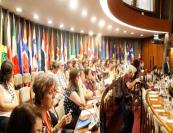 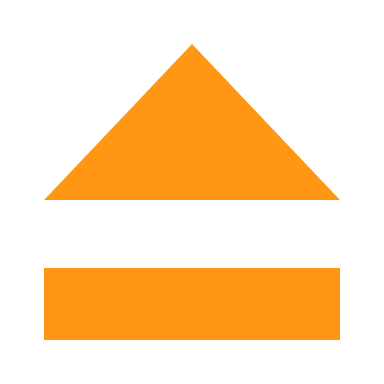 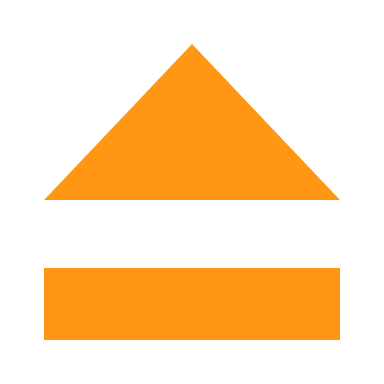 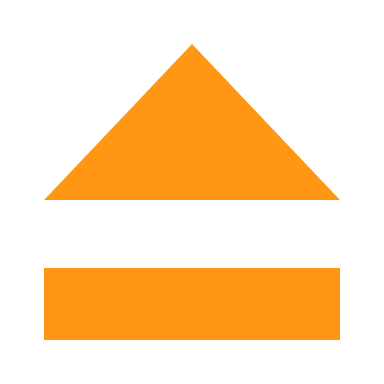 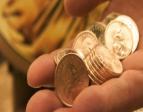 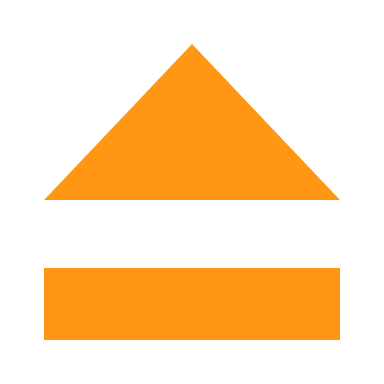 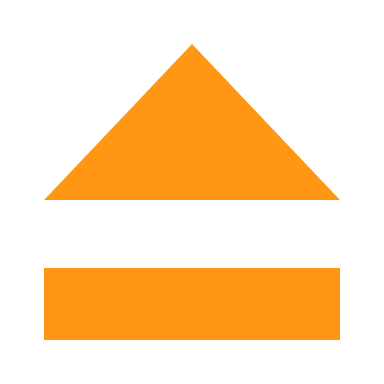 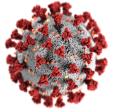 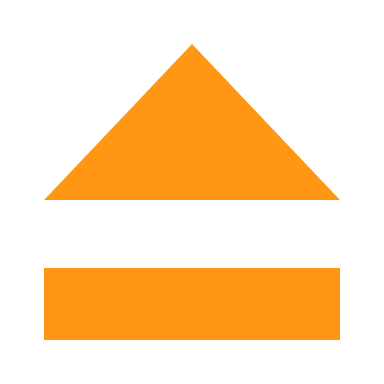 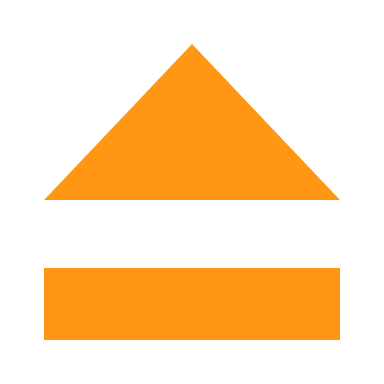 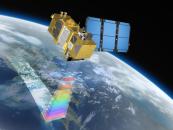 Información
Formular leyes
Reducir contaminación
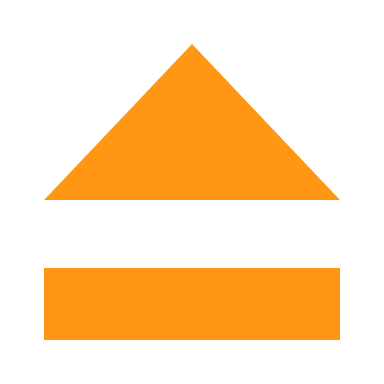 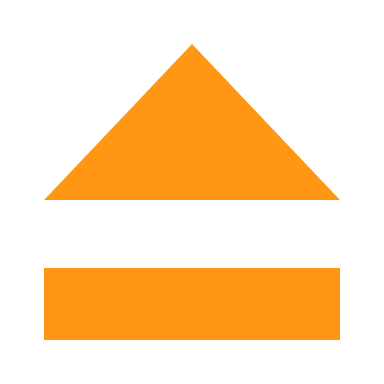 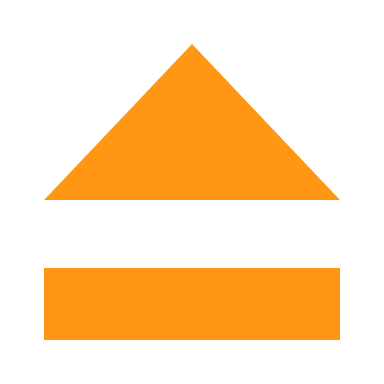 Fuente: (Manisalidis et al., 2020), (Herrera, 2020; KN et al., 2020), (Rogulski y Badyda, 2019), (Anenberg et al., 2020), Riojas-Rodríguez et al. (2016)
CONTENIDO
6. CONCLUSIONES Y RECOMENDACIONES
2. OBJETIVOS
Objetivo General
Analizar la variación de la concentración de los contaminantes del aire: NO2, SO2 y O3 debido al confinamiento por COVID-19, de tres ciudades de América Latina y de una zona de estudio adicional definida en Ecuador, mediante el uso de imágenes satelitales Sentinel–5P.
Objetivos Específicos
Realizar la validación de los datos de satelitales con datos de una red de monitoreo atmosférico de las zonas de estudio.
Realizar un análisis estadístico de la variación de la concentración de los contaminantes atmosféricos: NO2, SO2 y O3 debido al confinamiento por COVID-19, de tres ciudades de América Latina y de una zona de estudio adicional definida en Ecuador, con datos satelitales Sentinel-5P
Realizar un análisis espacio-temporal de carácter descriptivo de la variación de la concentración de los contaminantes atmosféricos NO2, SO2 y O3 debido al confinamiento por COVID-19, en las zonas de estudio seleccionadas, mediante el uso de imágenes satelitales Sentinel-5P
CONTENIDO
6. CONCLUSIONES Y RECOMENDACIONES
3. MARCO TEÓRICO
Naturales
Contaminación del aire
Fuentes contaminantes
Control?
Regulaciones
Móviles
Estacionarias
Primarios
Datos e Información
CO
SO2
PM
Pb
COVs
NOx
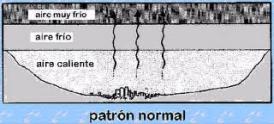 Monitoreo calidad del aire con sensores remotos
Datos de la energía emitida reflejada y/o transmitida
Secundarios
O3
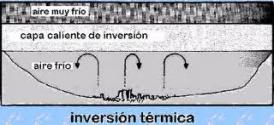 H2SO4
HNO3
Smog
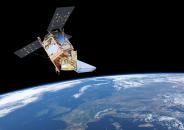 Inversiones térmicas
Lluvia ácida
Fuente: (Pénard-Morand y Annesi-Maesano, 2004); (Manisalidis et al., 2020; Romero Placeres et al., 2006); (Rogulski y Badyda, 2019)
3. MARCO TEÓRICO
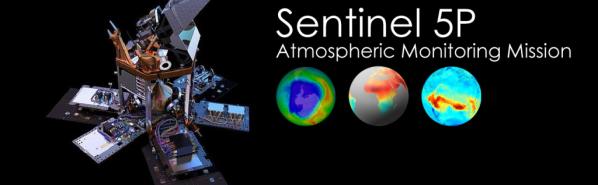 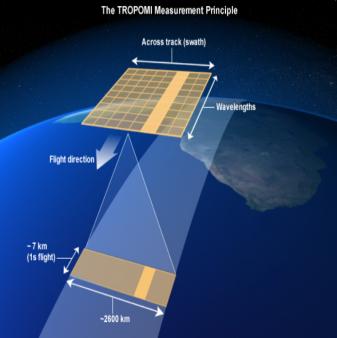 Características de Sentinel-5P (TROPOMI)
Fuente: (ESA, 2021)
Fuente: (Marín, 2017)
9
CONTENIDO
6. CONCLUSIONES Y RECOMENDACIONES
4. METODOLOGÍA
2. Determinación de los periodos de estudio (antes, durante y después del confinamiento por COVID-19)
Definir el periodo durante el confinamiento: fechas de inicio y fin del confinamiento encontradas en:
          Decretos oficiales del Gobierno
          Información publicada en páginas web de instituciones designadas por los gobiernos para la gestión de la pandemia
Definición de periodos: por lo menos tres meses para cada uno
1. Determinación de las zonas de estudio
3 ciudades de América Latina que tengan:
          Altos niveles de contaminación
          Red de monitoreo atmosférico robusta
1 zona de estudio adicional dentro de Ecuador que tenga:
           Altos niveles de contaminación
           Referencia para otras entidades administrativas del país
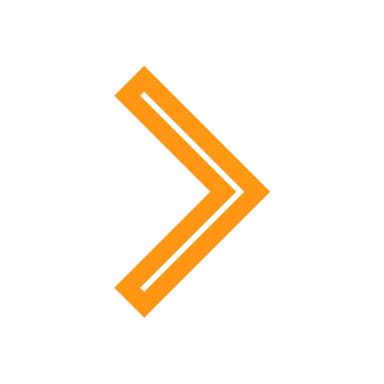 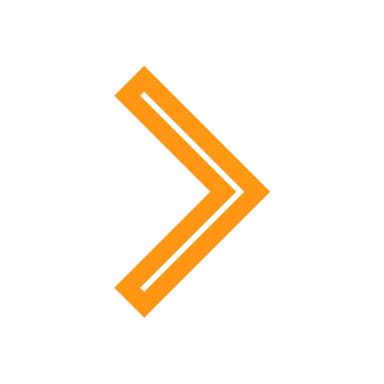 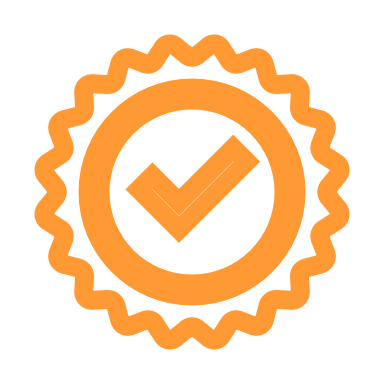 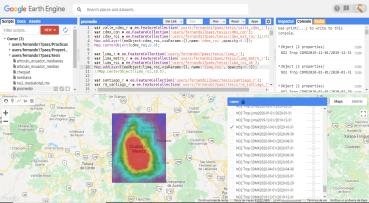 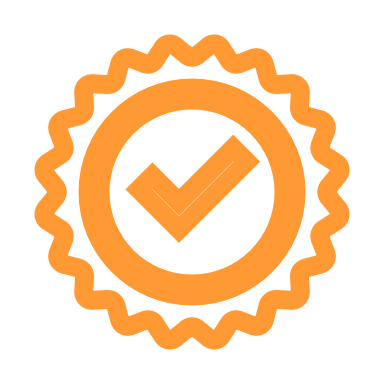 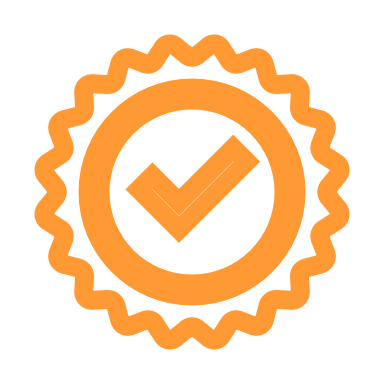 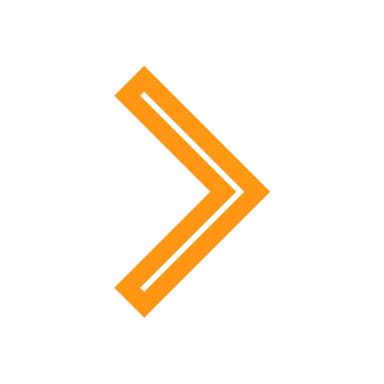 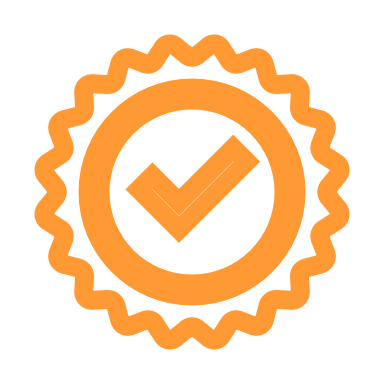 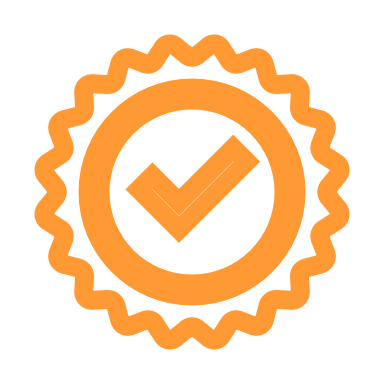 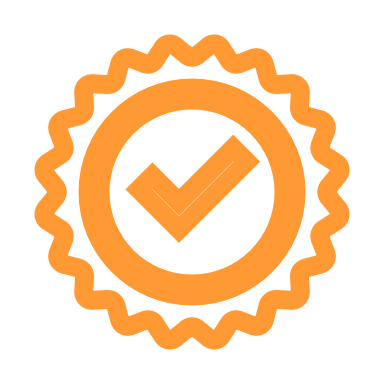 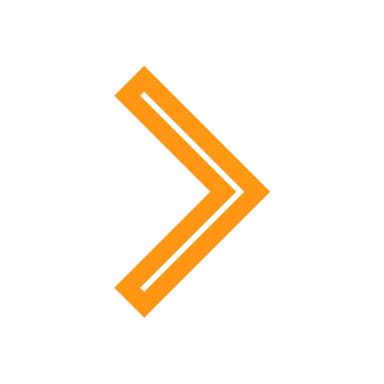 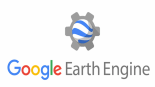 3. Obtención de Imágenes Satelitales Sentinel-5P
Tabla. Colecciones de imágenes y bandas seleccionadas en GEE
Nota. Proveedores: Unión Europea/ESA/Copernicus; Unidad: mol/m2; Fuente: (Google Developers, s. f.)
4. METODOLOGÍA
a) Comparación entre periodos de estudio
b) Comparación entre ciudades
4. Análisis estadístico de los datos
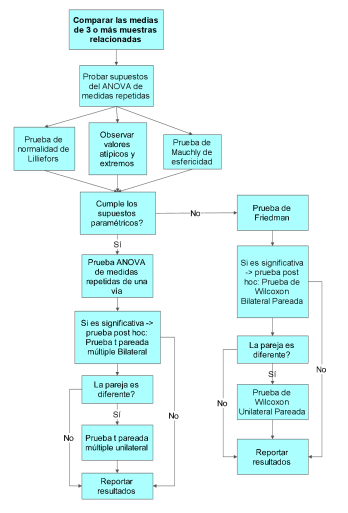 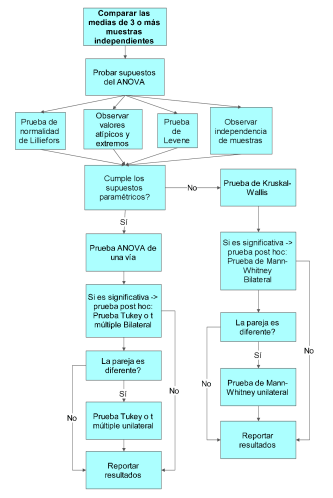 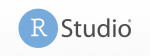 12
4. METODOLOGÍA
6. Validación de los datos satelitales Sentinel-5P
5. Análisis espacio-temporal de los datos
         Elaboración de series temporales por cada gas, para las cuatro zonas de studio

         Análisis descriptivo de la dinámica espacio-temporal de las concentraciones de los gases durante el periodo diciembre de 2019 hasta octubre de 2020.
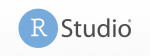 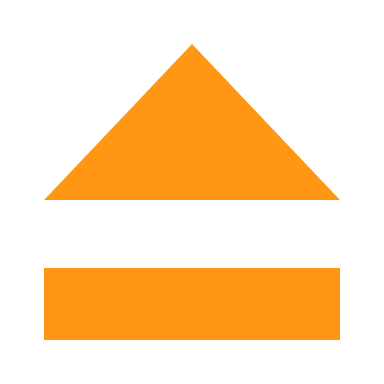 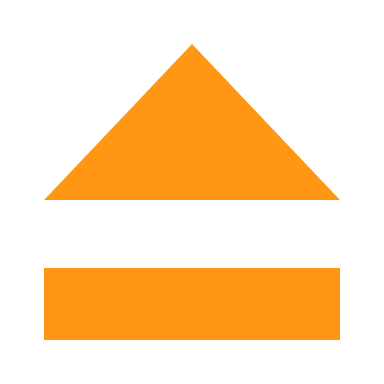 Sentinel-5P -> 12 hasta las 16 horas en Ciudad de México
Sí
No
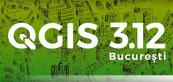 Fuente: (Schober et al., 2018), (STHDA, 2014)
CONTENIDO
6. CONCLUSIONES Y RECOMENDACIONES
5. RESULTADOS Y DISCUSIÓN
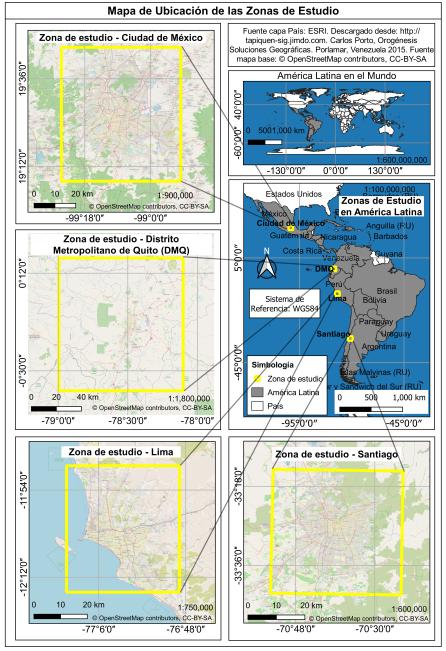 1. Determinación de las ciudades y periodos de estudio
5. RESULTADOS Y DISCUSIÓN
2. Análisis de la variación de NO2
Tabla. Concentraciones de NO2 en mol/m2
Durante y después del confinamiento Santiago presentó las concentraciones más altas (p-value < 0.05)
Antes del confinamiento Ciudad de México presentó las concentraciones más altas (p-value < 0.05)
El DMQ presentó las concentraciones más bajas (p-value < 0.05)
Desde diciembre de 2019 hasta octubre de 2020, Ciudad de México tuvo las concentraciones más altas de NO2 (Mediana = 0.0000887, IQR = 0.0000796) mol/m2
Santiago
DMQ
Ciudad de México
Lima
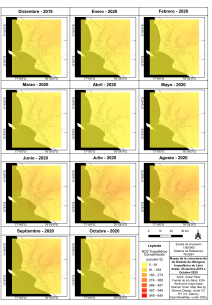 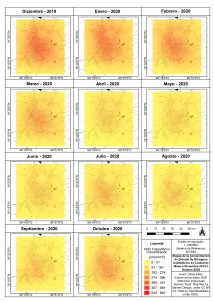 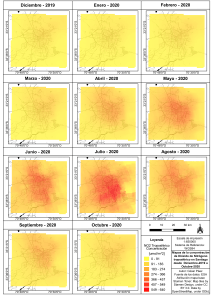 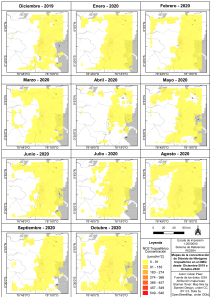 Se atribuye a:
Densidad poblacional = 13500 habitantes/km2 (Valle de México)
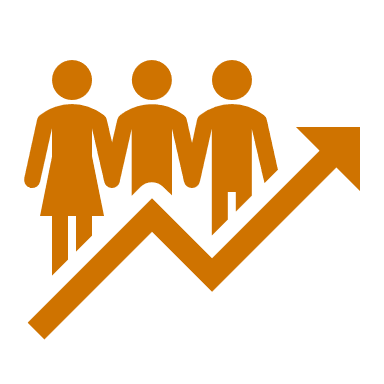 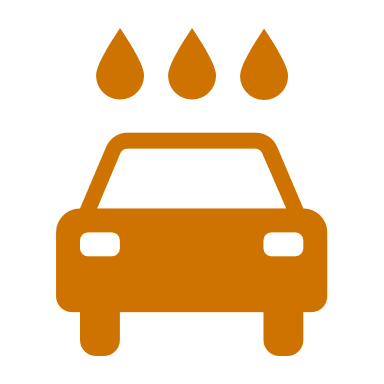 Más de 6 millones de vehículos (INEGI, 2020)
Fuente: (OCDE, 2015), (Vega et al., 2021), (Edgerton et al., 1999)
5. RESULTADOS Y DISCUSIÓN
3. Análisis de la variación de SO2
Antes del confinamiento Ciudad de México presentó las concentraciones más altas (p-value < 0.05)
Antes del confinamiento Lima y el DMQ no presentaron diferencias significativas (p-value = 0.509)
Tabla. Concentraciones de SO2 en mol/m2
Durante y después del confinamiento Santiago presentó las concentraciones más altas (p-value < 0.05)
Desde diciembre de 2019 hasta octubre de 2020, Santiago de Chile tuvo las concentraciones más altas de SO2 (Mediana = 0.000431, IQR = 0.000898 mol/m2 y de O3 (Mediana = 0.125, IQR = 0.0146) mol/m2
Lima
Ciudad de México
Santiago de Chile
DMQ
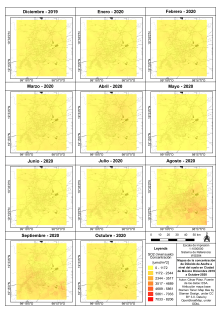 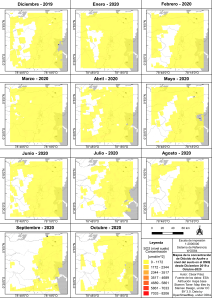 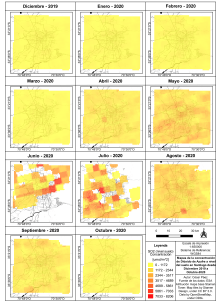 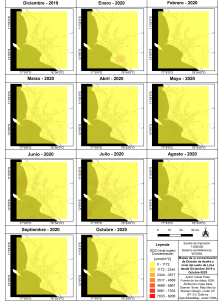 Se atribuye a:
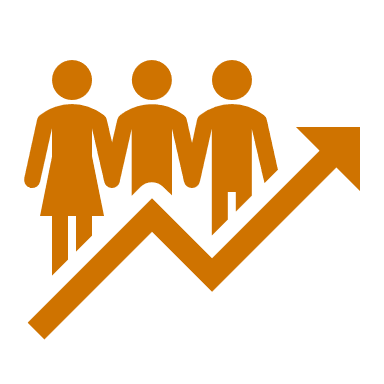 Densidad poblacional = 7327 habitantes/km2
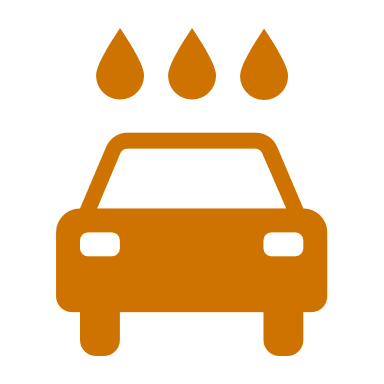 2 millones de vehículos (INE, 2019)
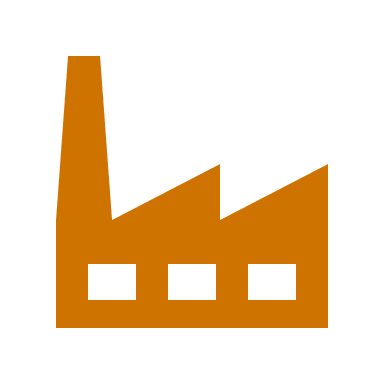 Gran cantidad de industrias
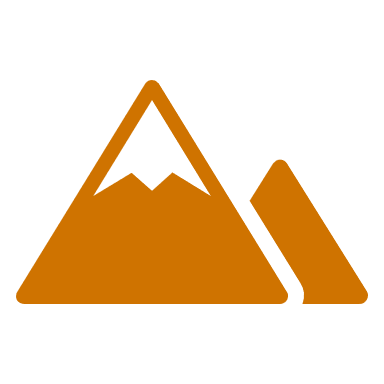 Condiciones meteorológicas y topografía adversas
Fuente: (Garcia-Chevesich et al., 2014; Toro y Cortes, 1994)
5. RESULTADOS Y DISCUSIÓN
4. Análisis de la variación de Ozono
Santiago presentó las concentraciones de O3 más altas en los tres periodos (p-value < 0.05)
El DMQ presentó las concentraciones más bajas en los tres periodos
Tabla. Concentraciones de O3 en mol/m2
Después del confinamiento las concentraciones fueron más altas que en el resto de periodos en las cuatro ciudades (p-value <  0.05)
Desde diciembre de 2019 hasta octubre de 2020, el DMQ tuvo las concentraciones más bajas de NO2 (Mediana = 0.0000125, IQR = 0.00000965), de SO2 (Mediana = 0.00000728, IQR = 0.0000625) y de O3 (Mediana = 0.111, IQR = 0.00769)
Ciudad de México
Santiago de Chile
Lima
DMQ
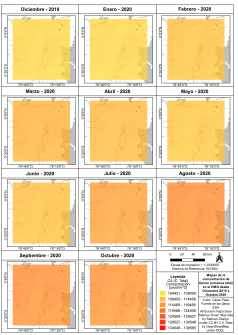 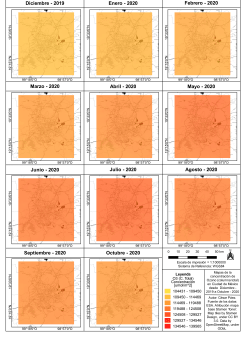 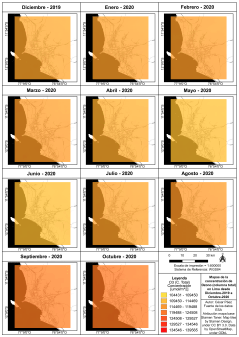 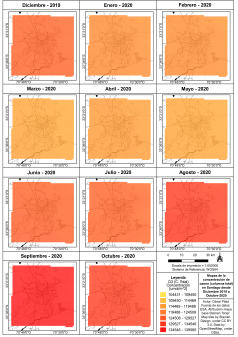 Se atribuye a:
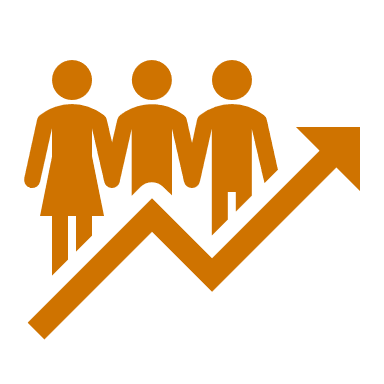 Densidad poblacional = 535 habitantes/km2
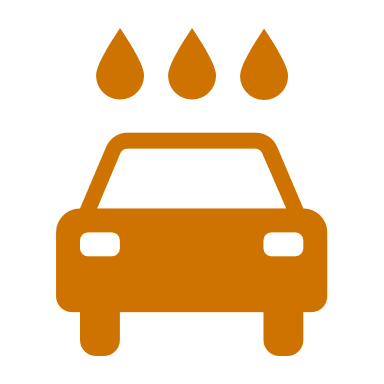 500000 vehículos aproximadamente (Quito Informa, 2020a)
Fuente: (INEC, 2018), (SENPLADES, 2019),
NO2 RAMA – Sentinel-5P
5. RESULTADOS Y DISCUSIÓN
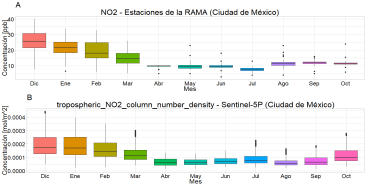 5. Validación de los datos satelitales
Figura. Diagramas de Dispersión y coeficientes de correlación de Spearman
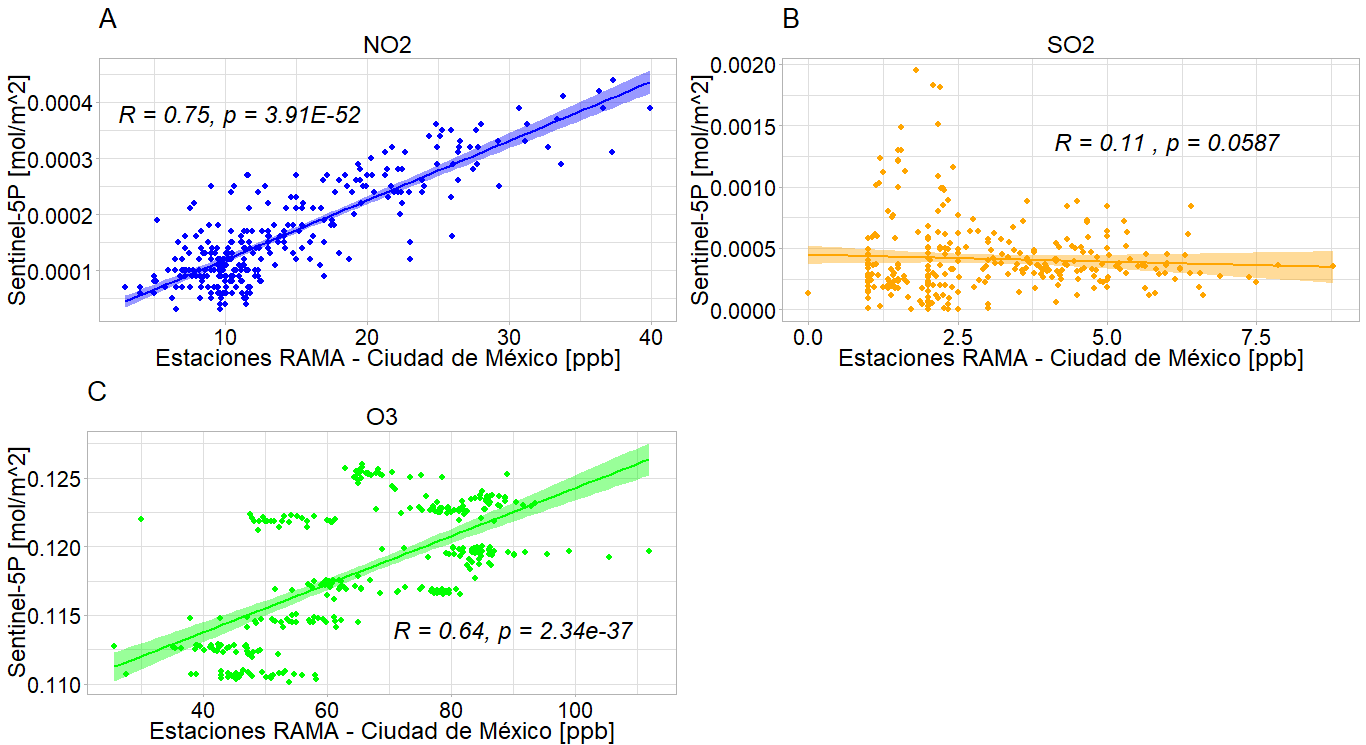 SO2 RAMA – Sentinel-5P
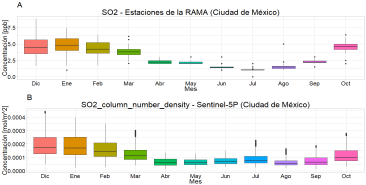 NO2: Correlación fuerte
SO2: Correlación no significativa
O3: Correlación moderada
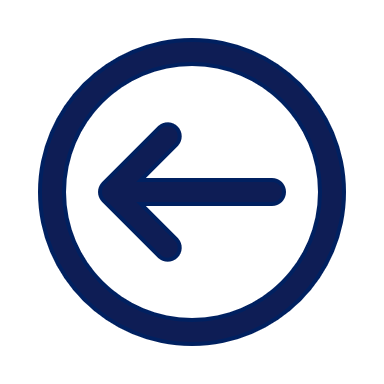 O3 RAMA – Sentinel-5P
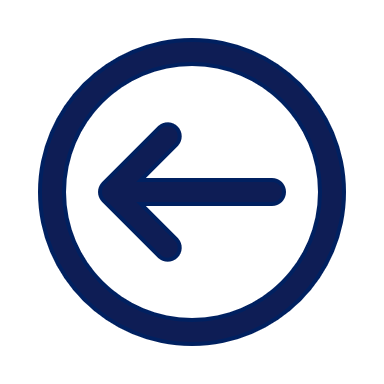 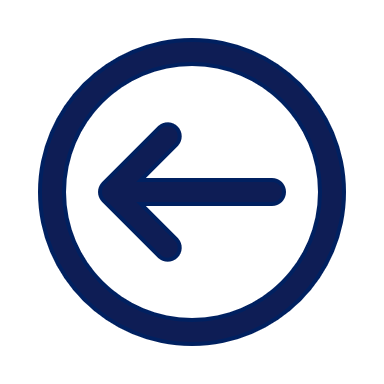 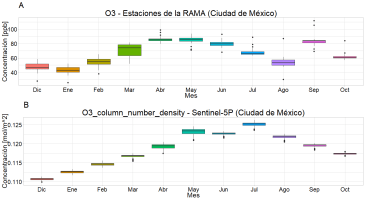 5. RESULTADOS Y DISCUSIÓN
Figura. Relación entre la columna total y troposférica
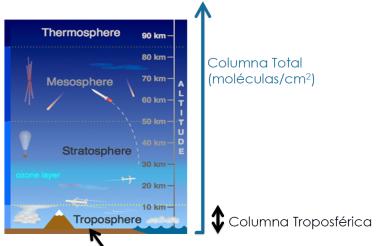 5. Validación de los datos satelitales
mol/m2
tropospheric_NO2_column_number_density
(R = 0.75, p-value = 3.91E-52)
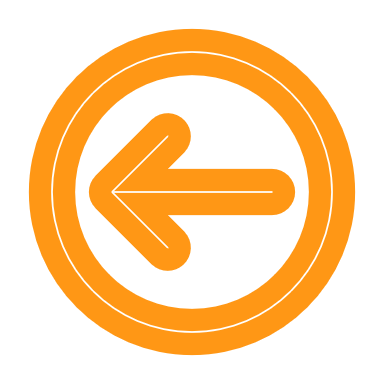 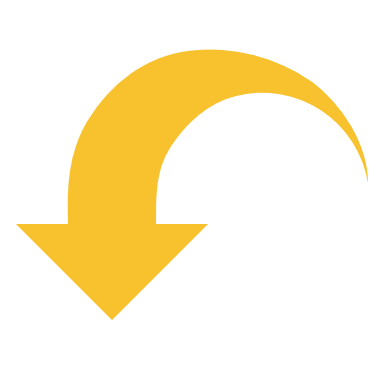 Correlación fuerte
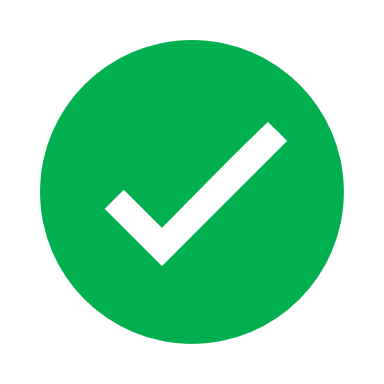 Columna vertical de NO2 troposférico
Superficie terrestre
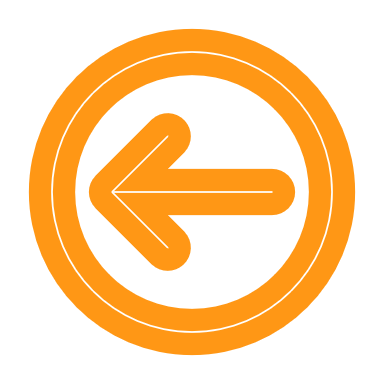 SO2_column_number_density
(R = 0.11, p-value= 0.0587)
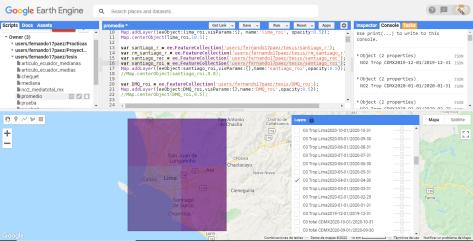 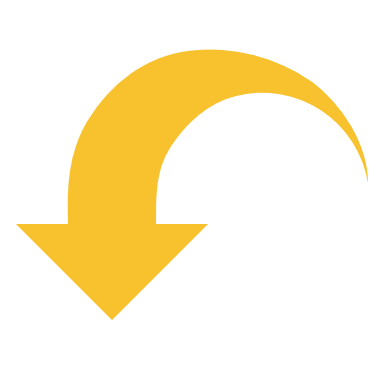 Correlación débil no significativa
Guerrero (2021) – REMMAQ – R2 = 0.02
O3_column_number_density
(R = 0.64, p-value = 2.34E-37)
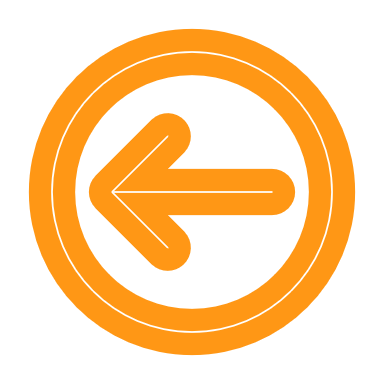 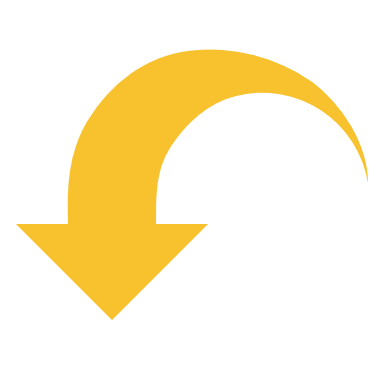 Correlación moderada
No se utilizó ozone_tropospheric_vertical_column (GEE)
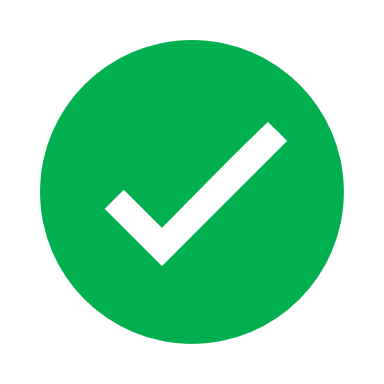 Resolución: (111320, 55660) metros
Máximo 4 píxeles <- No fue útil para esta investigación
Fuente: (Prados et al., 2020)
5. RESULTADOS Y DISCUSIÓN
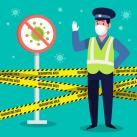 6. Discusión (reducción confinamiento)
NO2
DMQ
Ciudad de México
Lima
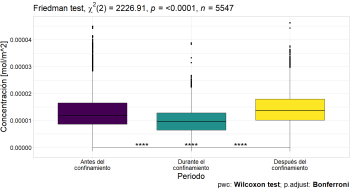 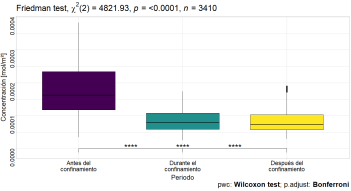 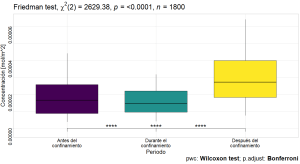 Restricciones a la movilidad y a la realización de actividades productivas ordenada por los gobiernos debido a la crisis sanitaria por COVID-19.
SO2
O3
Lima
Santiago
Ciudad de México
DMQ
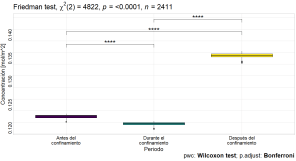 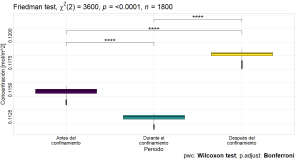 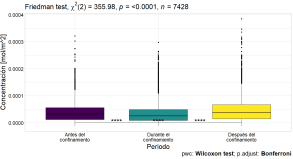 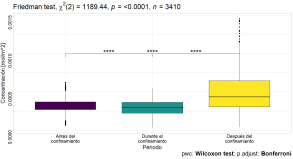 NO2: reducción durante el confinamiento del 51.3% en Ciudad de México, del 11.8% en Lima y del 18.56% en el DMQ
SO2: reducción durante el confinamiento del 6.54% en Ciudad de México y del 21.31% en el DMQ
O3: reducción durante el confinamiento del 2.1% en Lima y del 1.38%Santiago.
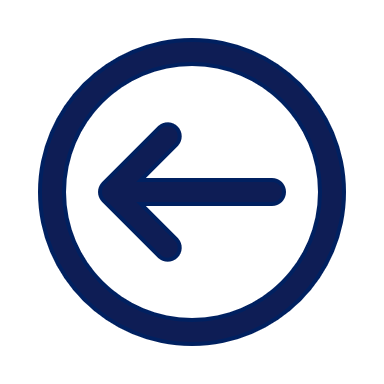 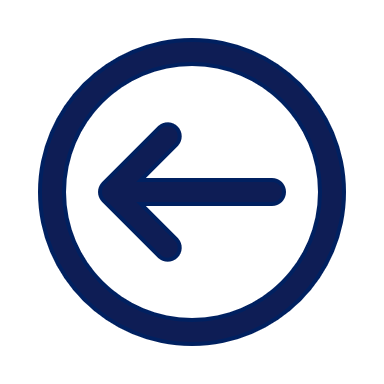 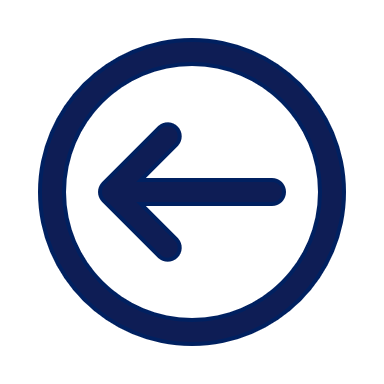 5. RESULTADOS Y DISCUSIÓN
SO2
7. Discusión (Santiago de Chile)
NO2
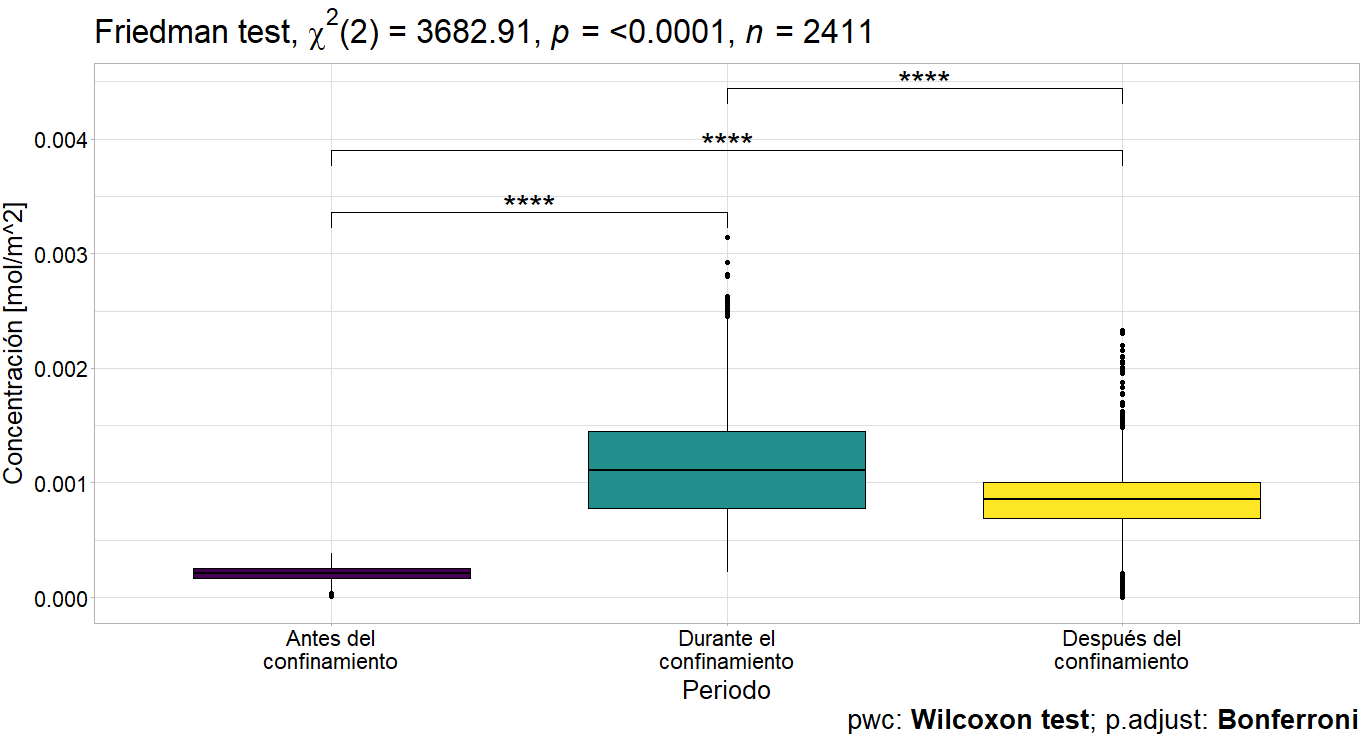 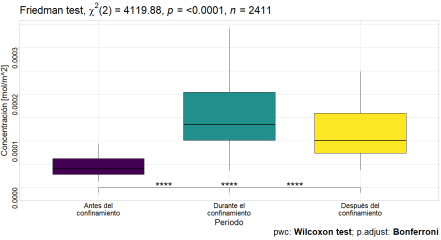 Durante el confinamiento: incremento del 429.36% en relación con el periodo antes del confinamiento
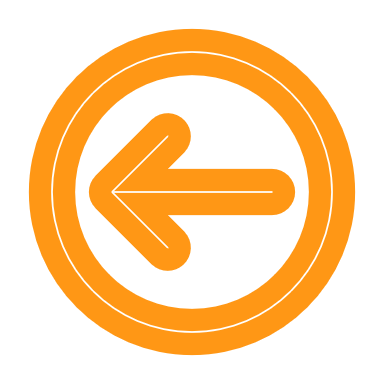 Durante el confinamiento: incremento del 234.54% en relación con el periodo antes del confinamiento
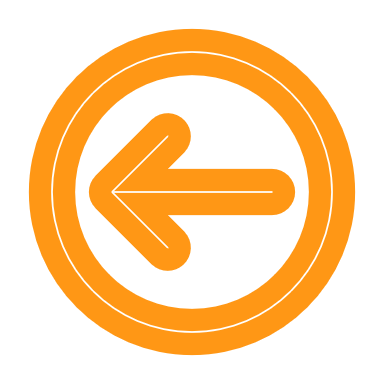 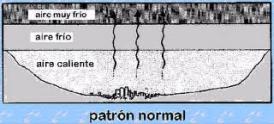 Velocidades del viento más bajas se producen en invierno

Santiago está rodeada por montañas
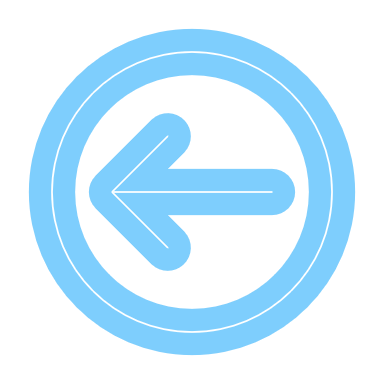 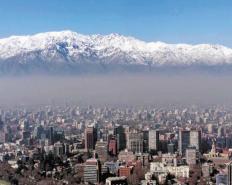 El periodo durante el confinamiento (marzo a julio de 2020) coincidió con el invierno (abril a agosto) – INVERSIONES TÉRMICAS
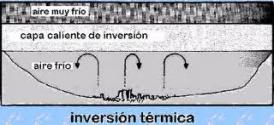 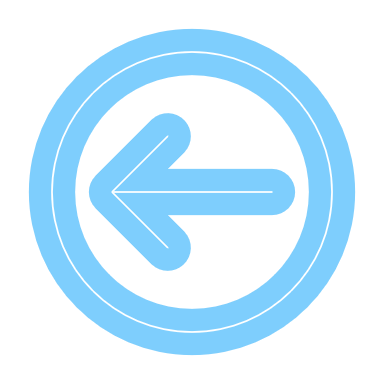 Fuente: (Garcia-Chevesich et al., 2014), (Nathanson, 2020), (Toro y Cortes, 1994)
5. RESULTADOS Y DISCUSIÓN
8. Discusión (NO2 - O3 durante el confinamiento)
Tabla. Porcentaje de Cambio Relativo (Durante el confinamiento – Antes del confinamiento)
O3
NO2
Ciudad de México
Ciudad de México
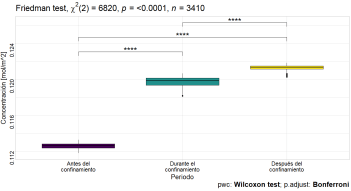 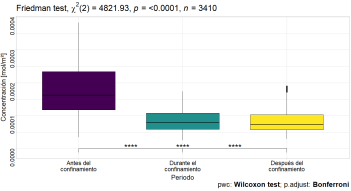 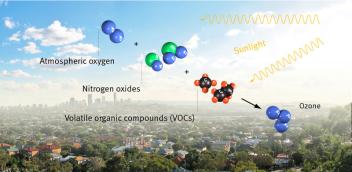 DMQ
DMQ
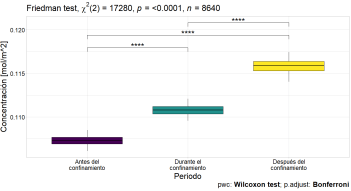 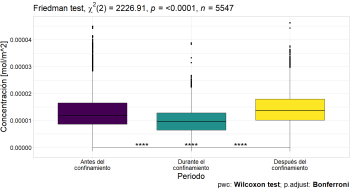 Cantidad de ozono depende de proporción entre COV y NOx
En condiciones de COV limitados por restricciones, una reducción de NOx incrementa el ozono
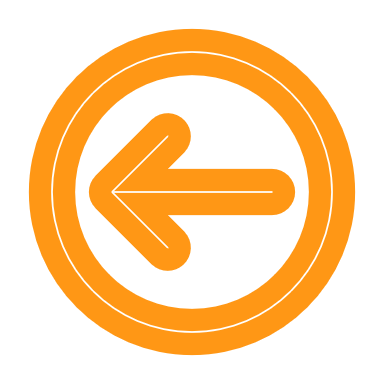 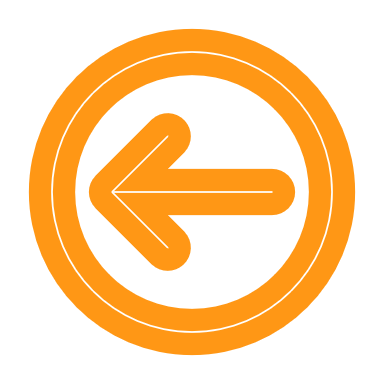 Fuente: (Pusede y Cohen, 2012), (Sicard et al., 2020)
CONTENIDO
6. CONCLUSIONES Y RECOMENDACIONES
6. CONCLUSIONES Y RECOMENDACCIONES
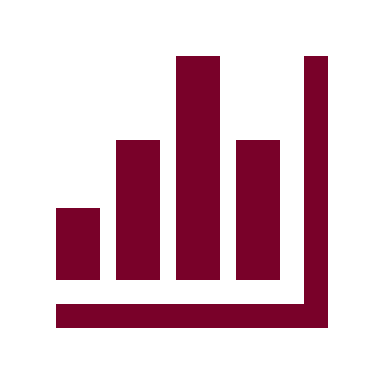 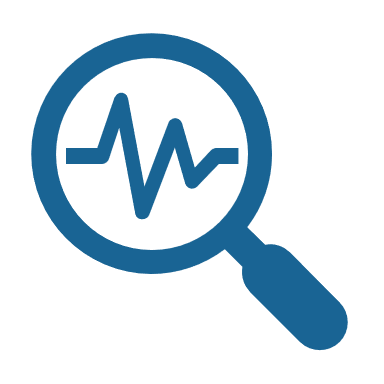 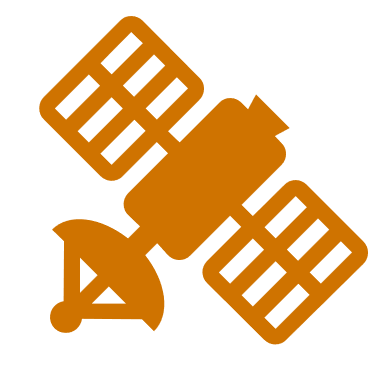 Conclusiones
Durante el confinamiento, para NO2 se encontraron: una reducción en las concentraciones del 51.3% en Ciudad de México, del 11.8% en Lima, del 18.56% en el DMQ; y un incremento del 234.54% en Santiago de Chile. Durante el confinamiento, para SO2, se registraron: una reducción en las concentraciones del 6.54% en Ciudad de México, del 21.31% en el DMQ; y un incremento del 153.37% en Lima, y del 429.36% en Santiago de Chile. Durante el confinamiento, para O3, se encontraron una reducción en las concentraciones del 2.1% en Lima y del 1.38% en Santiago de Chile; y un incremento del 6.42% en Ciudad de México y del 3.28% en el DMQ.
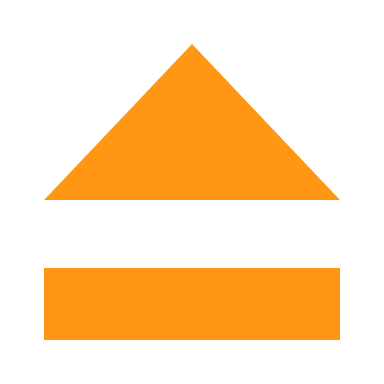 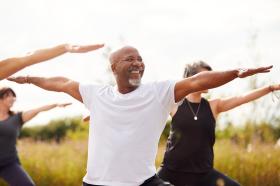 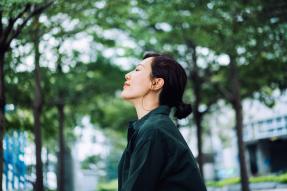 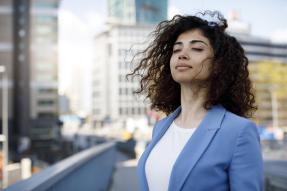 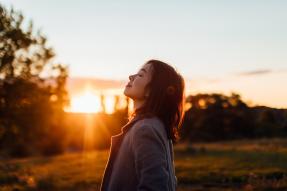 6. CONCLUSIONES Y RECOMENDACCIONES
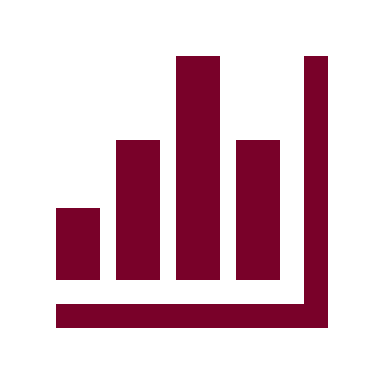 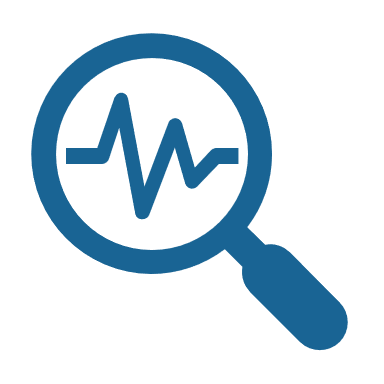 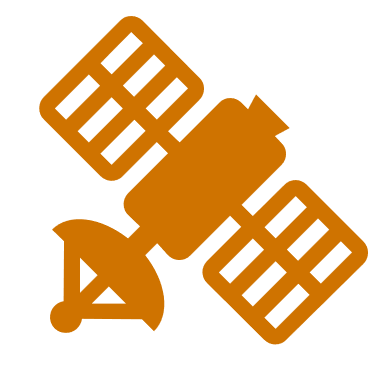 Conclusiones: Santiago durante el confinamiento
Durante el confinamiento, en Santiago de Chile hubo un incremento en las concentraciones de NO2 y SO2 con respecto a antes del confinamiento
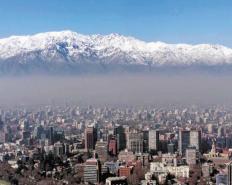 6. CONCLUSIONES Y RECOMENDACCIONES
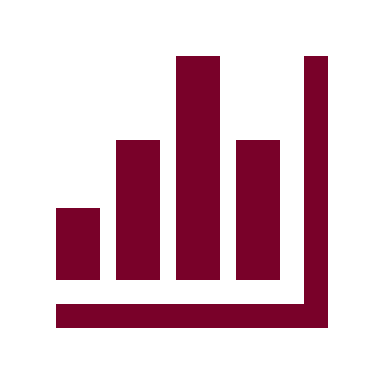 Conclusiones (comportamiento del ozono)
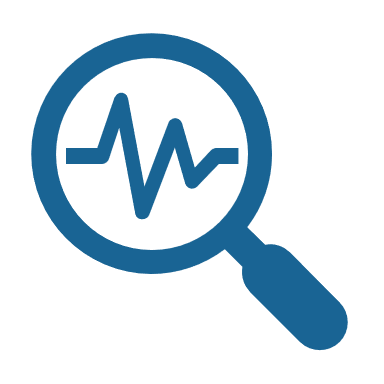 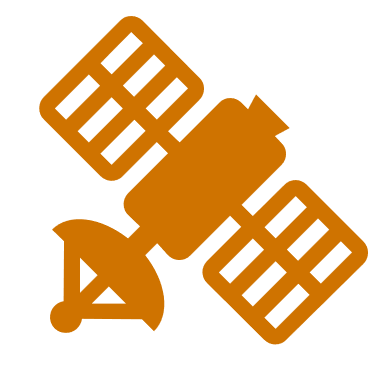 Comportamiento del ozono
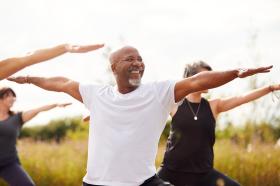 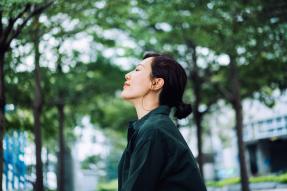 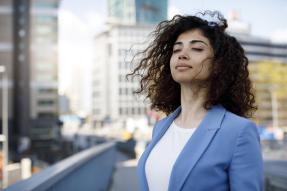 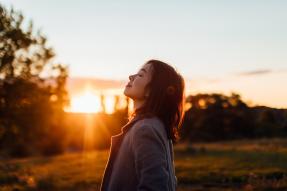 6. CONCLUSIONES Y RECOMENDACIONES
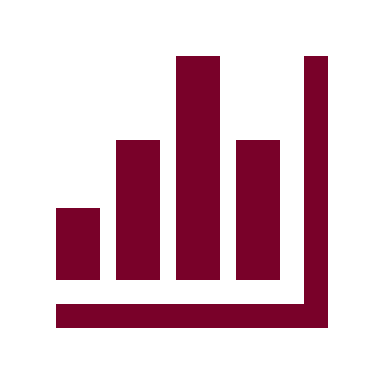 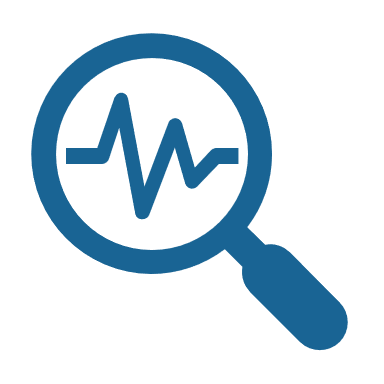 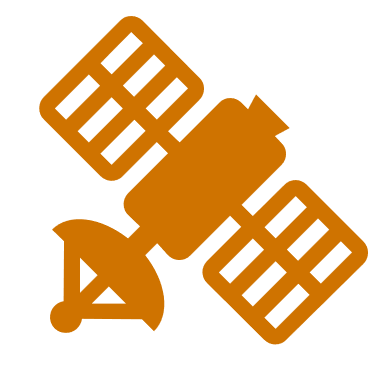 Conclusiones
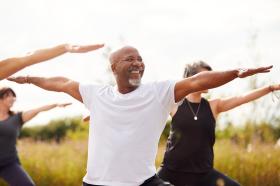 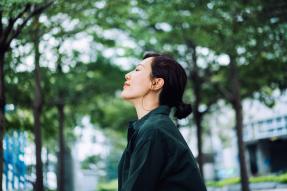 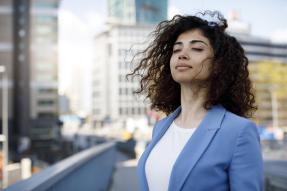 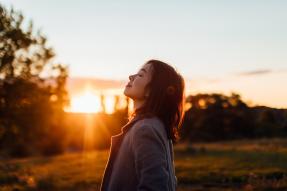 6. CONCLUSIONES Y RECOMENDACCIONES
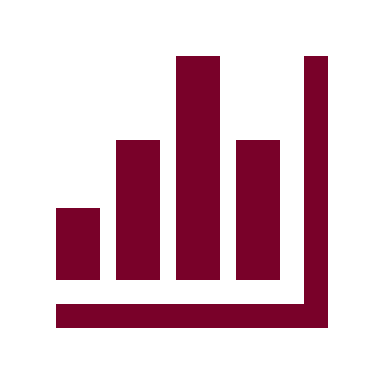 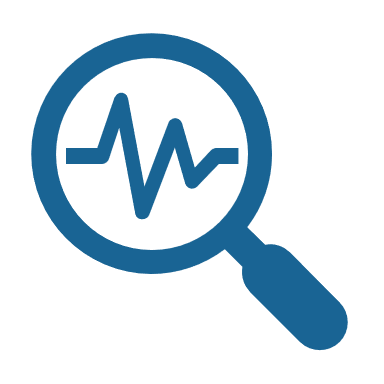 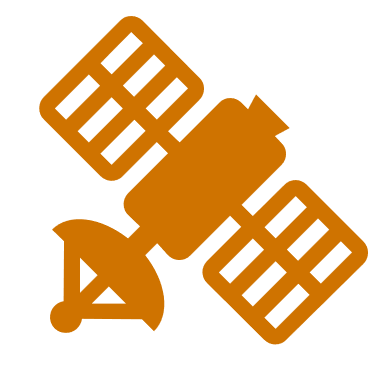 Recomendaciones
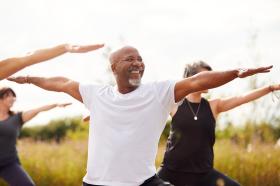 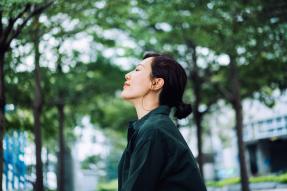 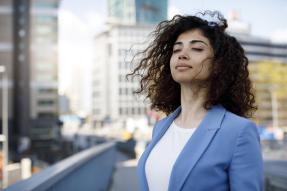 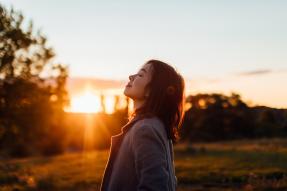 Gracias por su atención
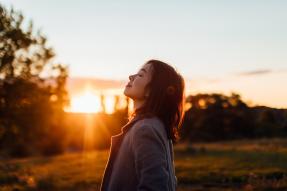 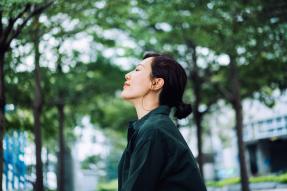 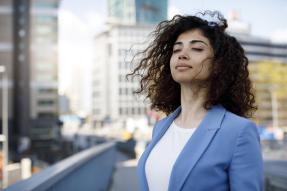 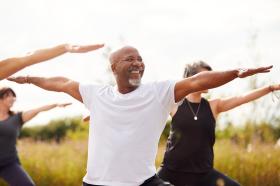 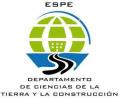 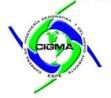 UNIVERSIDAD DE LAS FUERZAS ARMADAS ESPE
DEPARTAMENTO DE CIENCIAS DE LA TIERRA Y DE LA CONSTRUCCIÓN 
CARRERA DE INGENIERÍA GEOGRÁFICA Y DEL MEDIO AMBIENTE
Defensa del proyecto de investigación, previo a la obtención del título de Ingeniero Geógrafo y del Medio Ambiente
“Análisis de la variación de la calidad del aire debido al confinamiento por COVID-19 en ciudades de América Latina mediante imágenes satelitales Sentinel-5P”
Autor: Páez Freire, César Fernando
Docente Evaluador
Ing. Wilson Oswaldo Jácome Enríquez, Mtr.
Directora del proyecto 
Ing. Oliva L. Atiaga Franco, PhD.
Secretaria Académica
Abg. Michelle Benavides Guzmán
Director de Carrera
Ing. Alexander A. Robayo Nieto, Mgtr.
Sangolquí, febrero de 2022